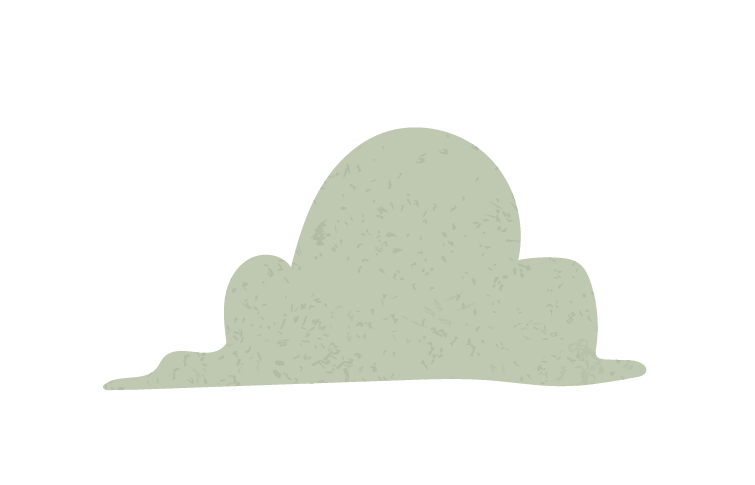 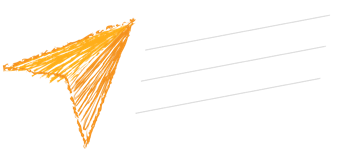 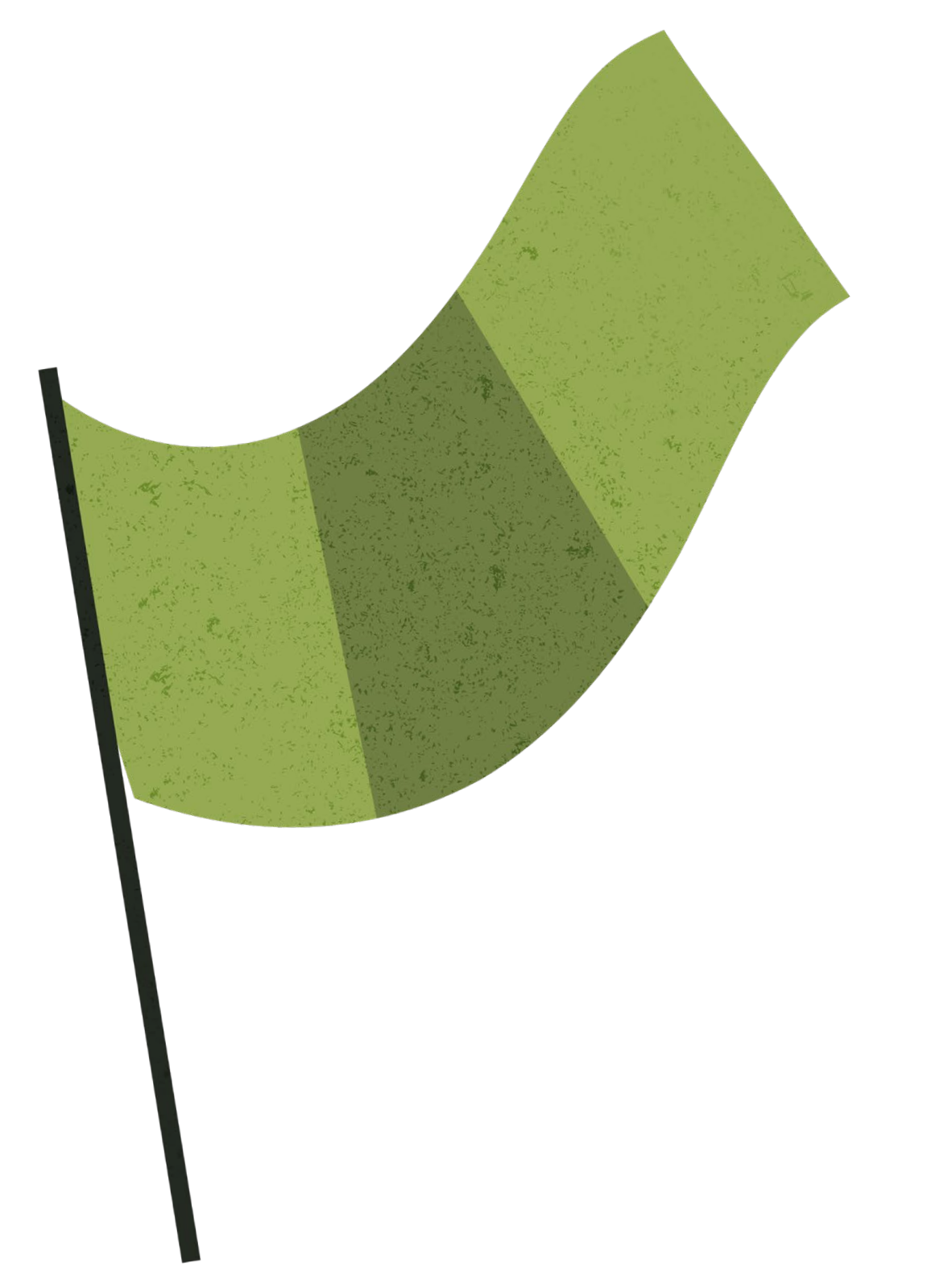 15 ФЕВРАЛЯ
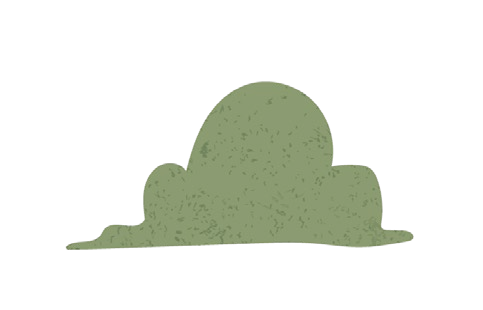 День памяти о россиянах,  исполнявших служебный  долг за пределами  Отечества
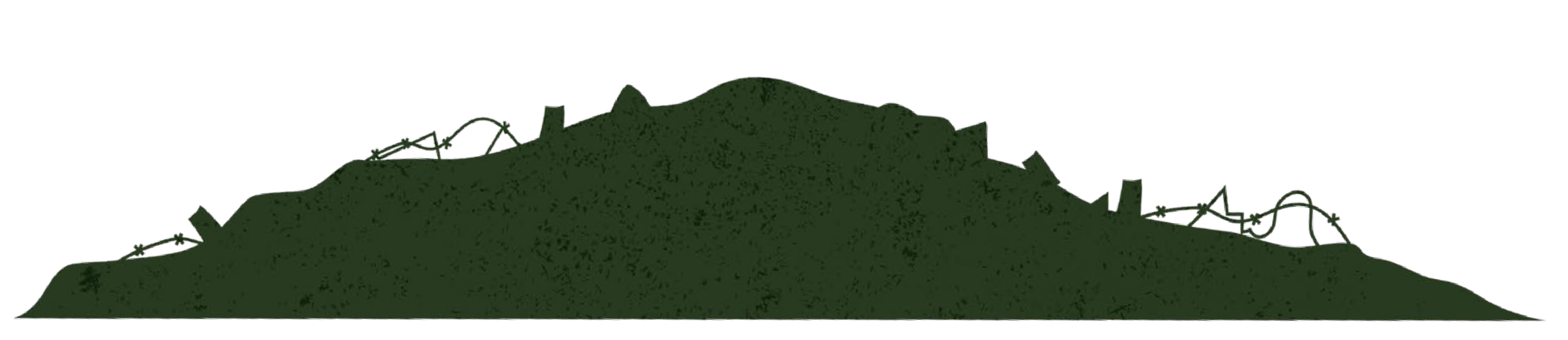 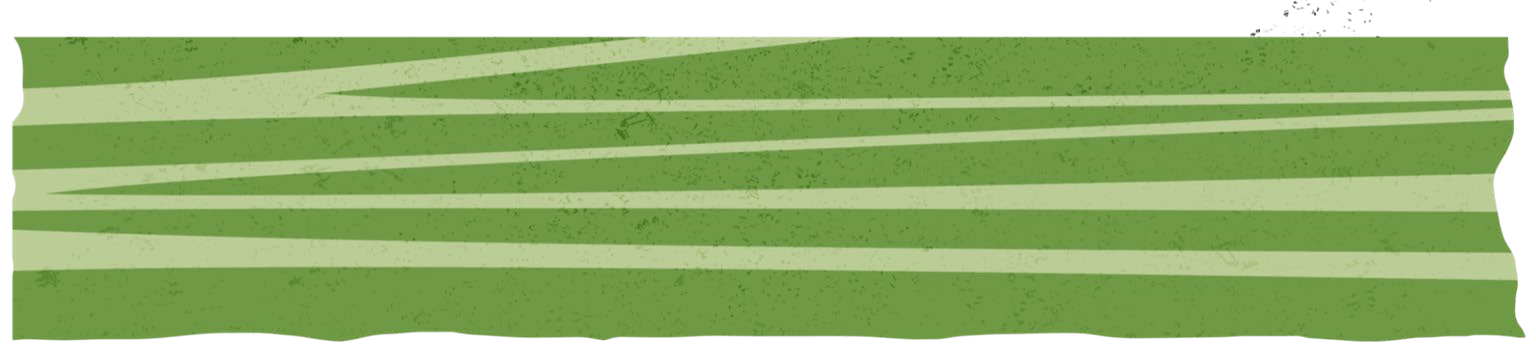 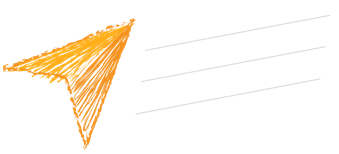 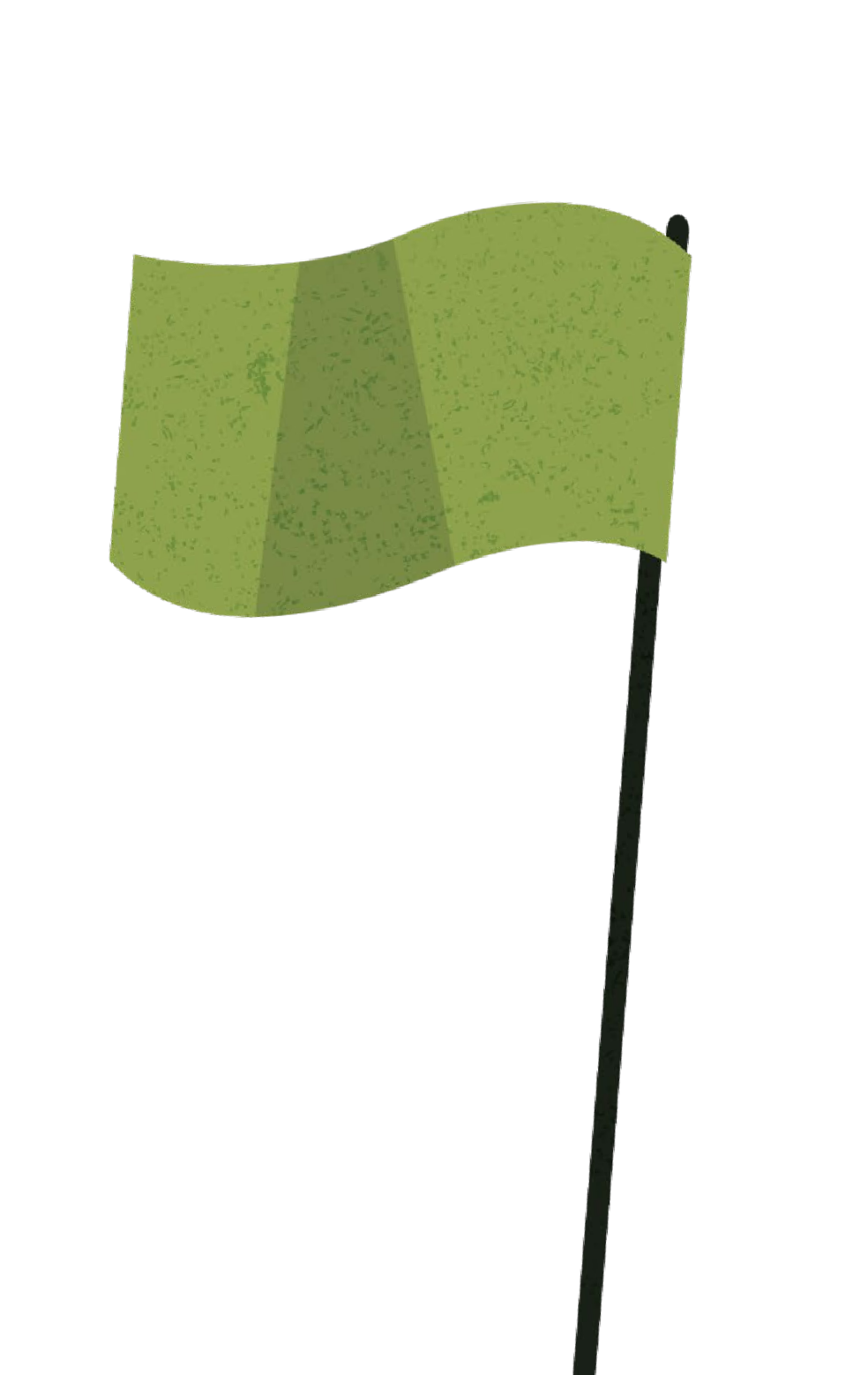 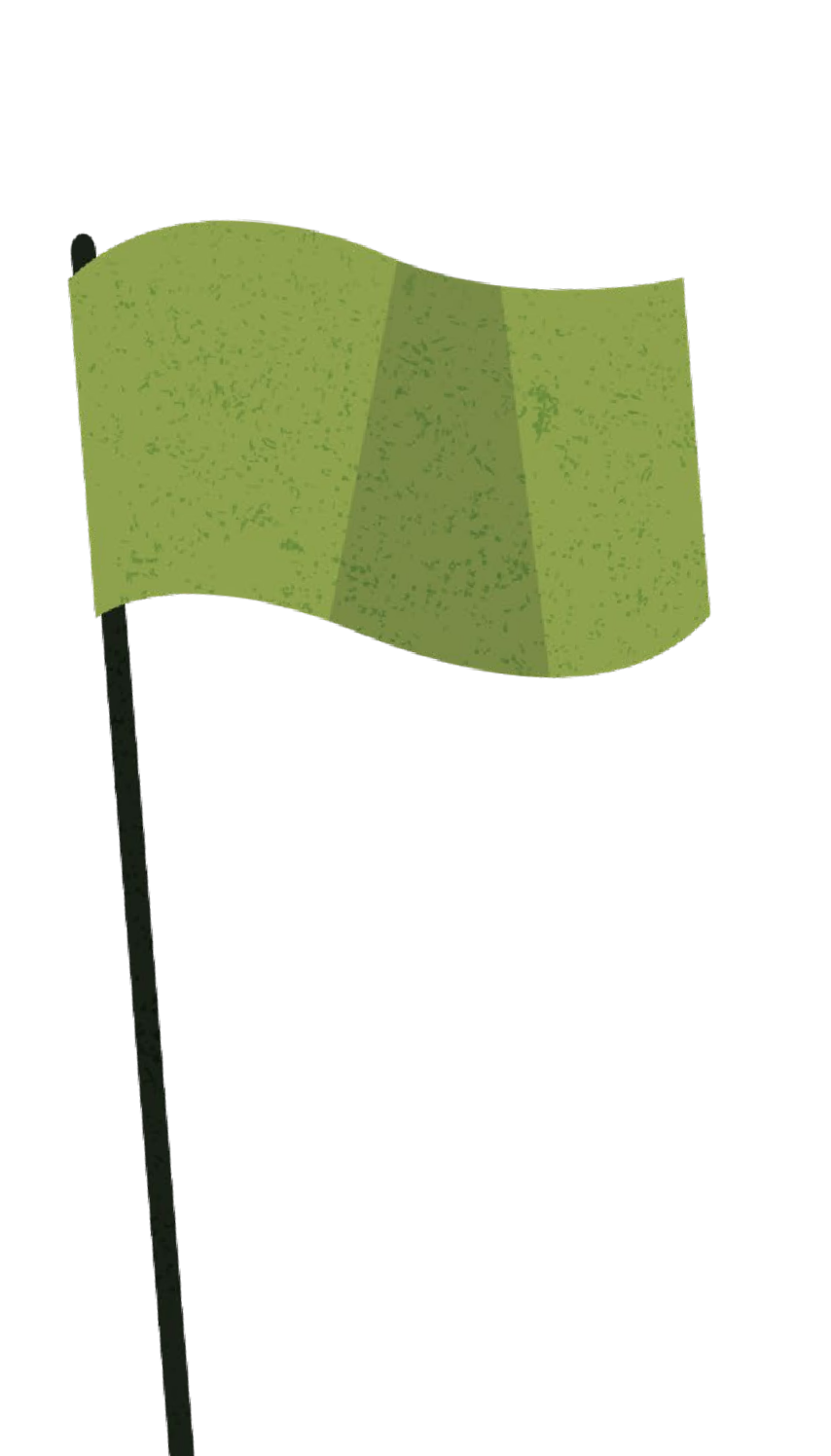 «ЗНАТЬ И
ПОМНИТЬ»
«Солдатский долг исполнен ими свято,
Ценою жизни выполнен приказ…»
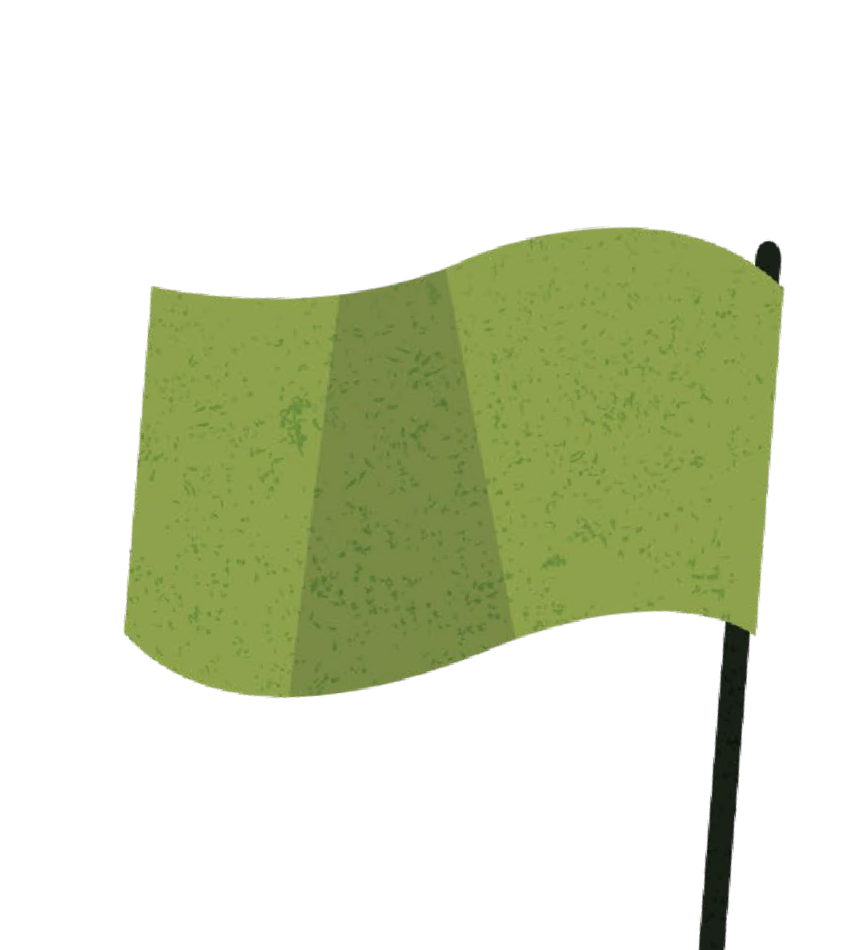 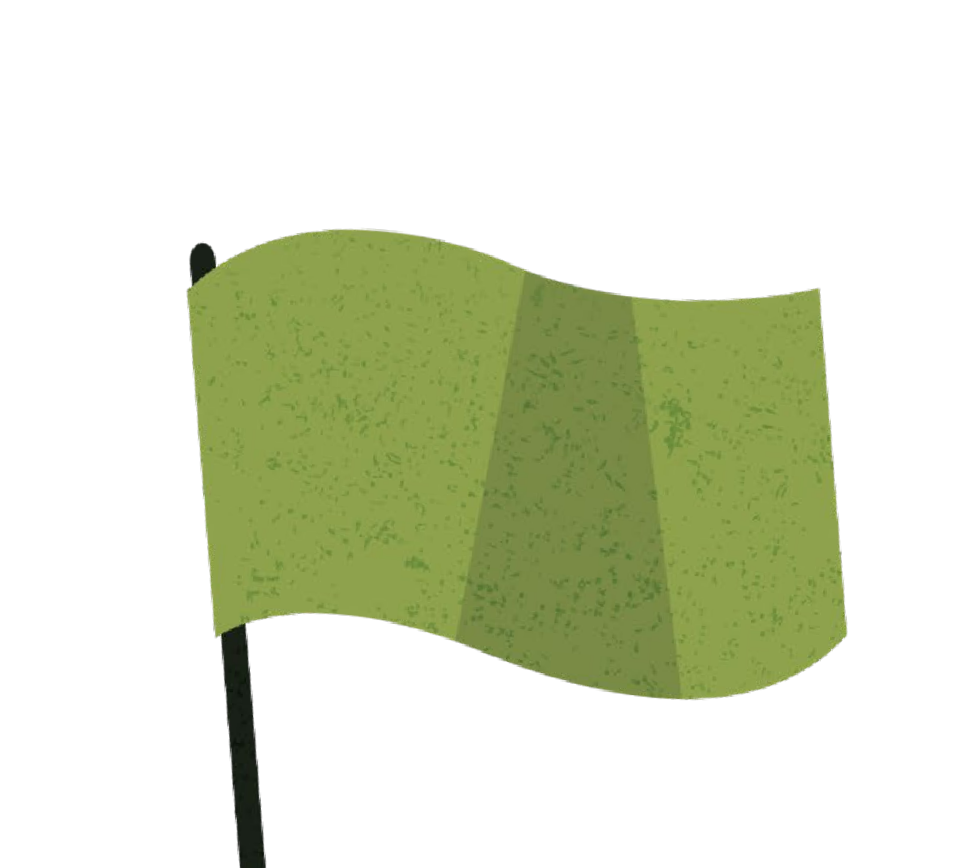 Краткая история афганской войны
Ввод советских войск в Афганистан начался 25 декабря 1979 г.  
По  наведенному мосту через р. Амударья советско-афганскую границу пересекла мотострелковая дивизия. 
Высадившиеся в Кабуле подразделения воздушно-десантной дивизии установили контроль над важными административными объектами.
27 декабря советский батальон, усиленный ротой десантников , и отряд КГБ СССР штурмом овладели дворцом, где находился Х.Амин, сам он погиб.
К середине января 1980 г. завершен ввод главных сил 40-й армии СССР.
На территории ДРА были сосредоточенны 3 мотострелковые, 1 воздушно-десантная дивизии, отдельная десантно-штурмовая бригада, отдельный мотострелковый полк и отдельный парашютно-десантный полк.
В дальнейшем в состав ОКСВ входили: управление 40-й армии с частями обеспечения и обслуживания, 4 дивизии,5 бригад, 4 отдельных полка, 6 отдельных  батальонов охраны, 4 авиационных полка, 3 вертолетных полка, бригада материального обеспечения, медицинские, ремонтные, строительные части и т.д.
Подразделения СА взяли под охрану основные автомобильные магистрали, объекты, на которых работали советские специалисты, аэродромы и т.д.
Первоначально советским войскам запрещалось вступать в боевые действия (за исключением подавления мятежей)
После введения советских войск моджахеды активизировали пропагандистскую деятельность, используя тезис об «угрозе исламу со стороны неверных». Моджахеды избегали открытого столкновения с войсками, применяли партизанские методы борьбы: диверсии на военных и гражданских объектах, обстрелы гарнизонов и населенных пунктов из тяжелого оружия, засады, террористические акции ит.д.
В разные годы численность советских войск в ДРА достигала от 65471                ( военнослужащих-63997)  до 102187(военнослужащих-99233) человек.
Советские войска находились в ДРА девять лет, один месяц, девятнадцать дней – с 1979 по 1989гг. 15 февраля 1989г. последнее подразделение  40-й армии ограниченного контингента советских войск покинуло Афганистан.
300 вольчан приняли участие в боевых действиях на территории Афганистана.
Восемь из них  вернулись домой в цинковых гробах.
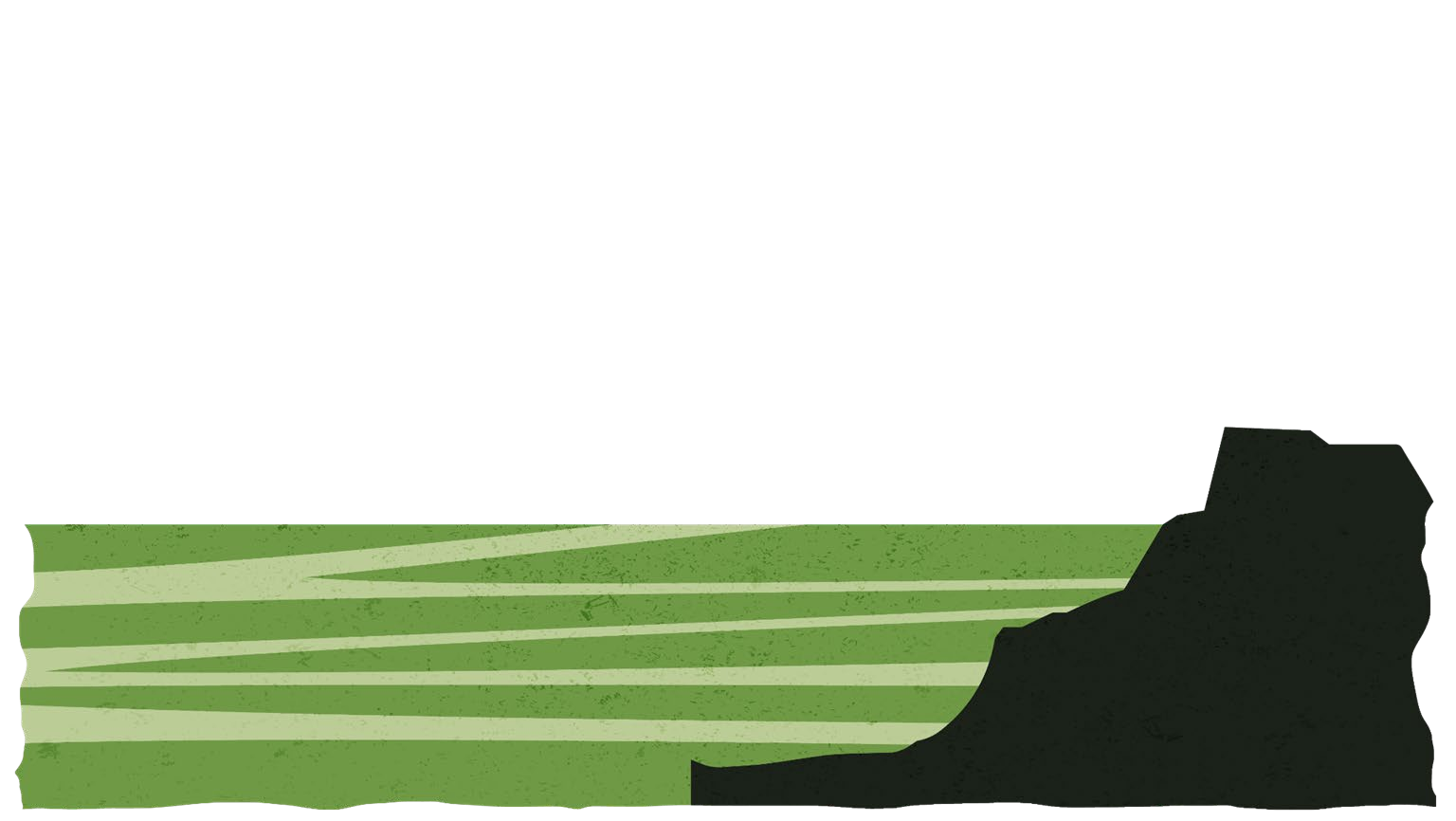 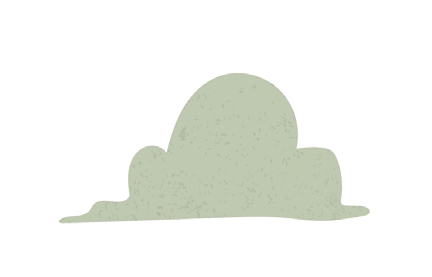 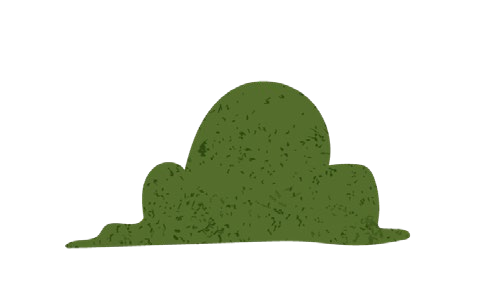 … За то, чтоб кто-то нес в руках цветы,  В своих руках они держали автоматы.  Не для войны рождаются солдаты,
А для того, чтоб не было войны.
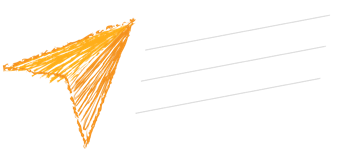 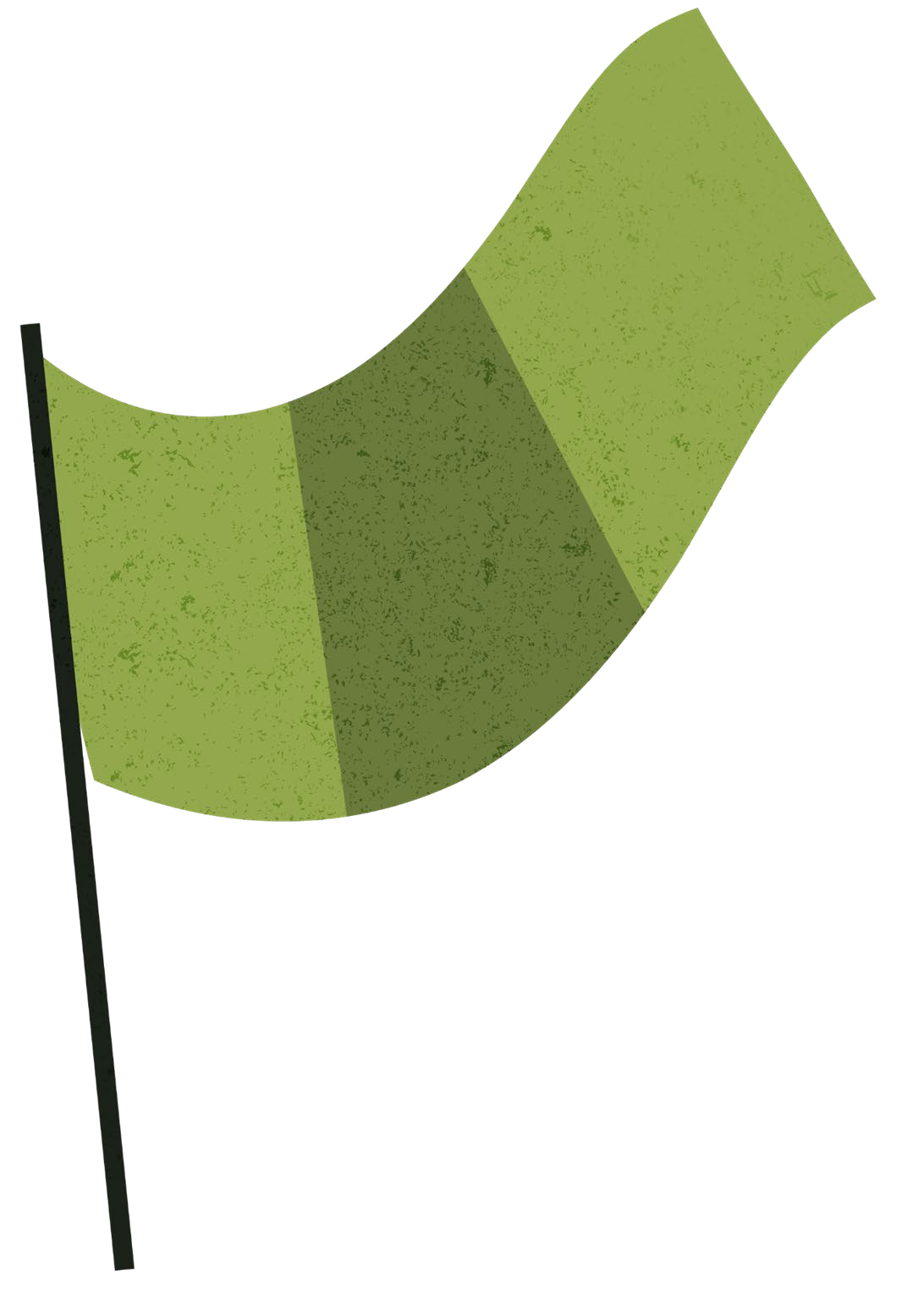 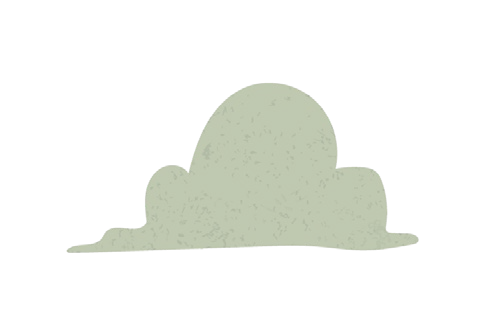 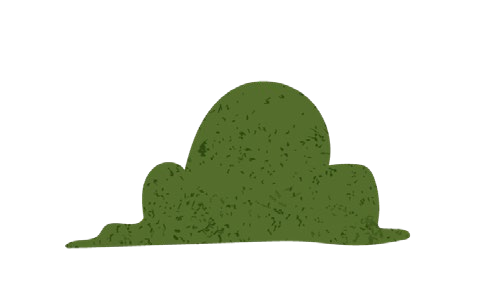 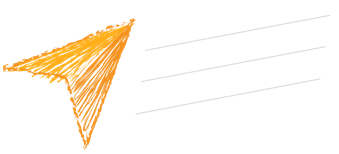 АФГАНСКАЯ
ВОЙНА
1979—1989
Тесленко Сергей Николаевич
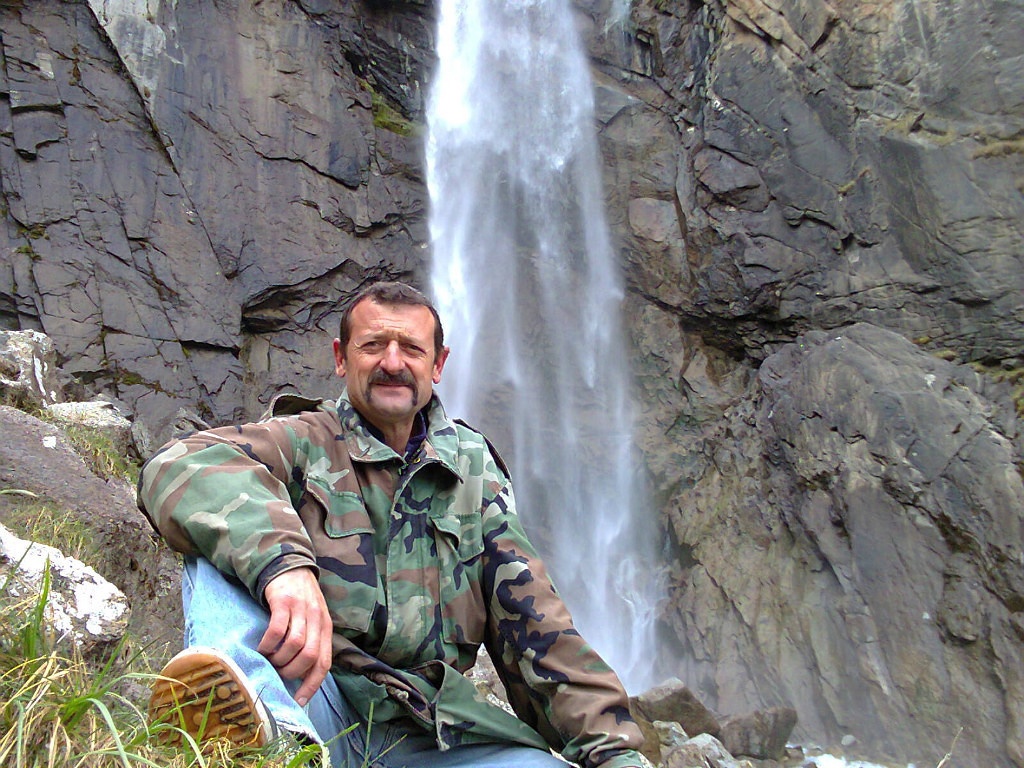 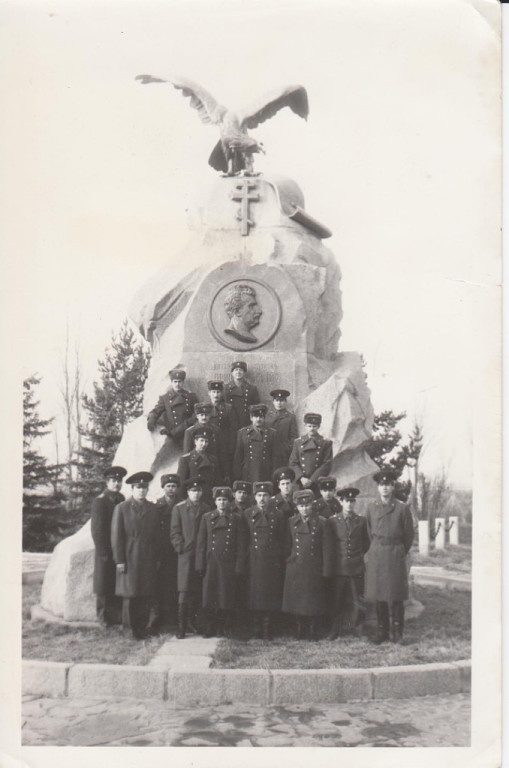 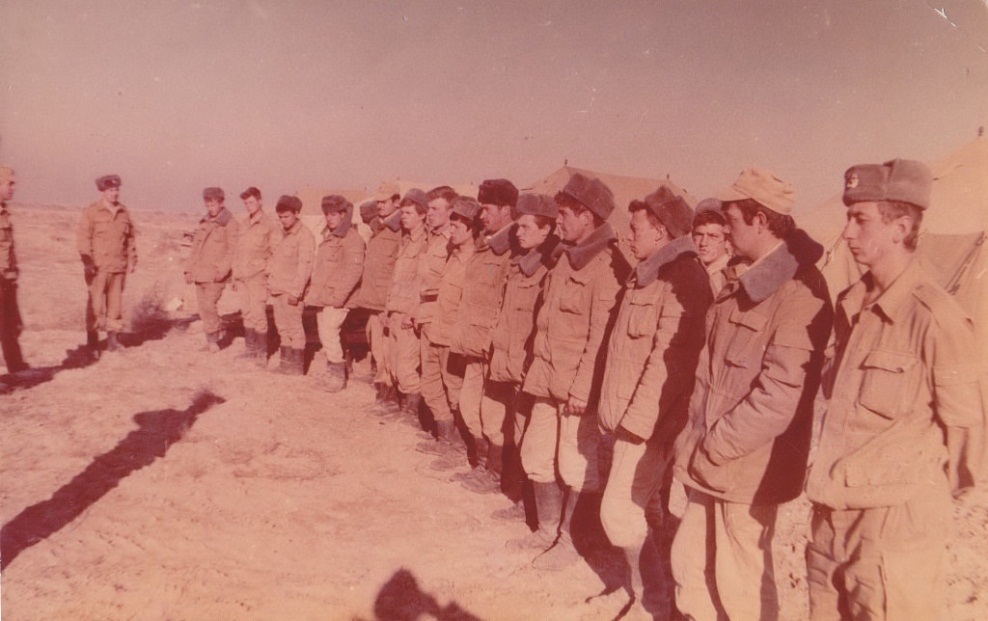 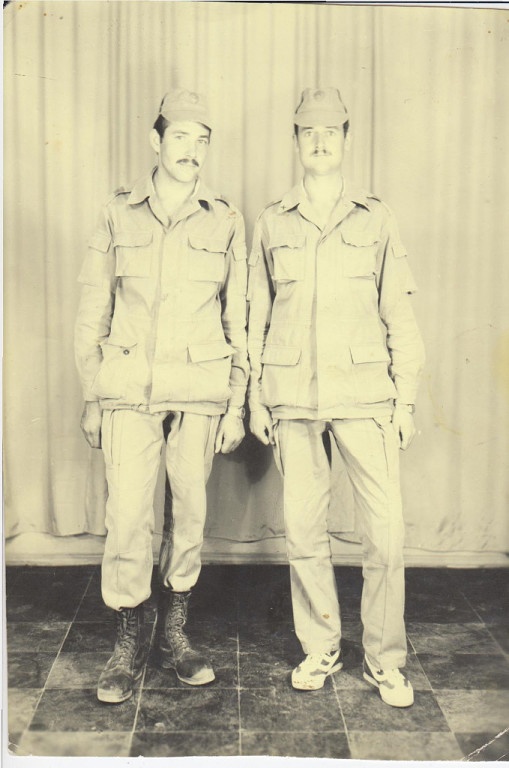 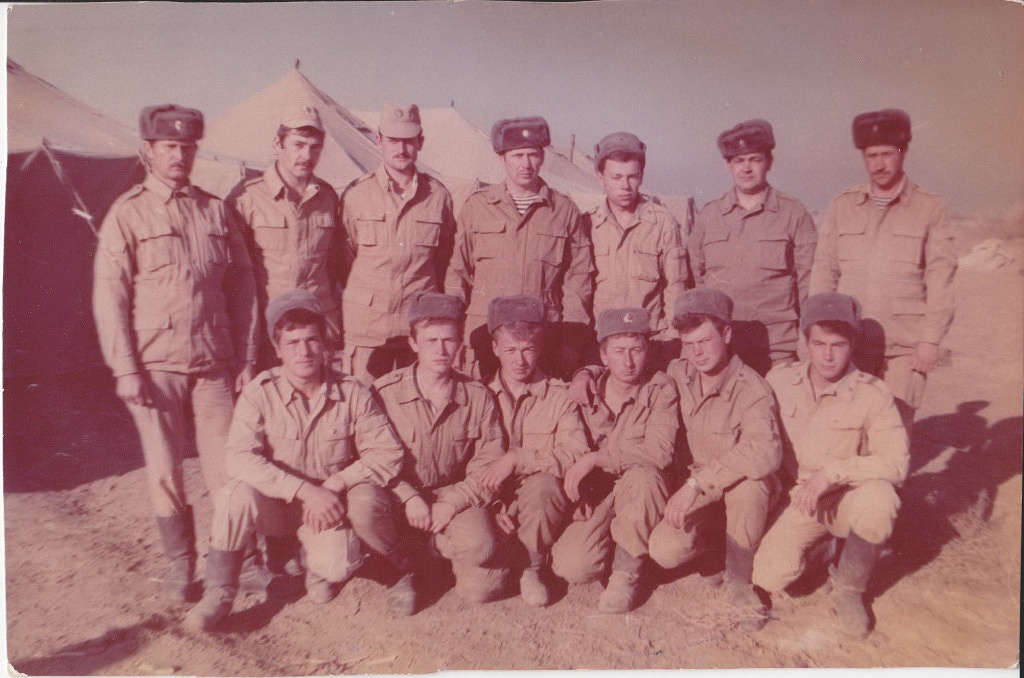 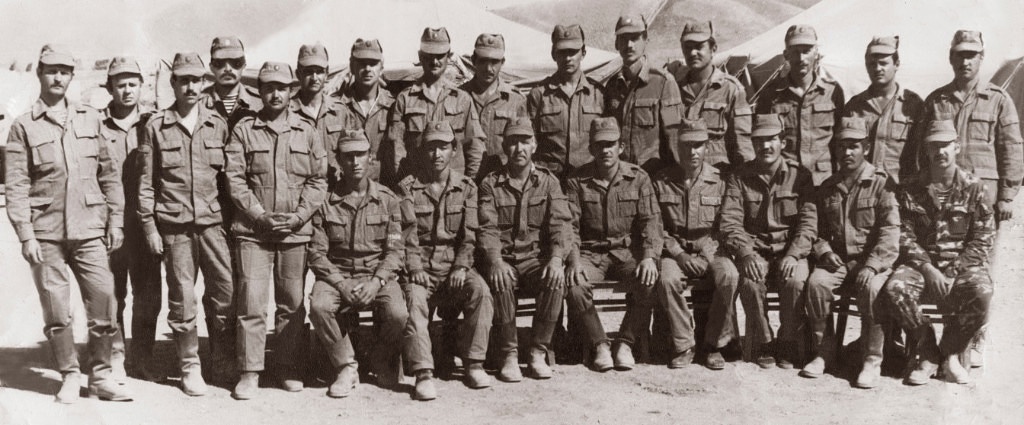 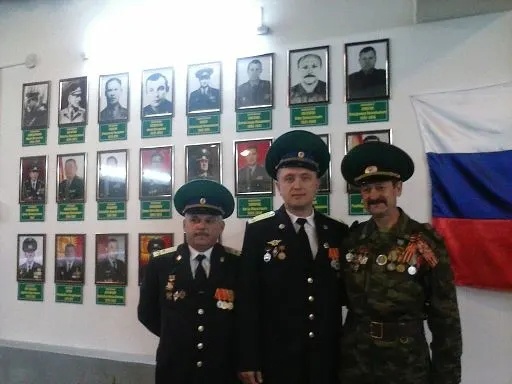 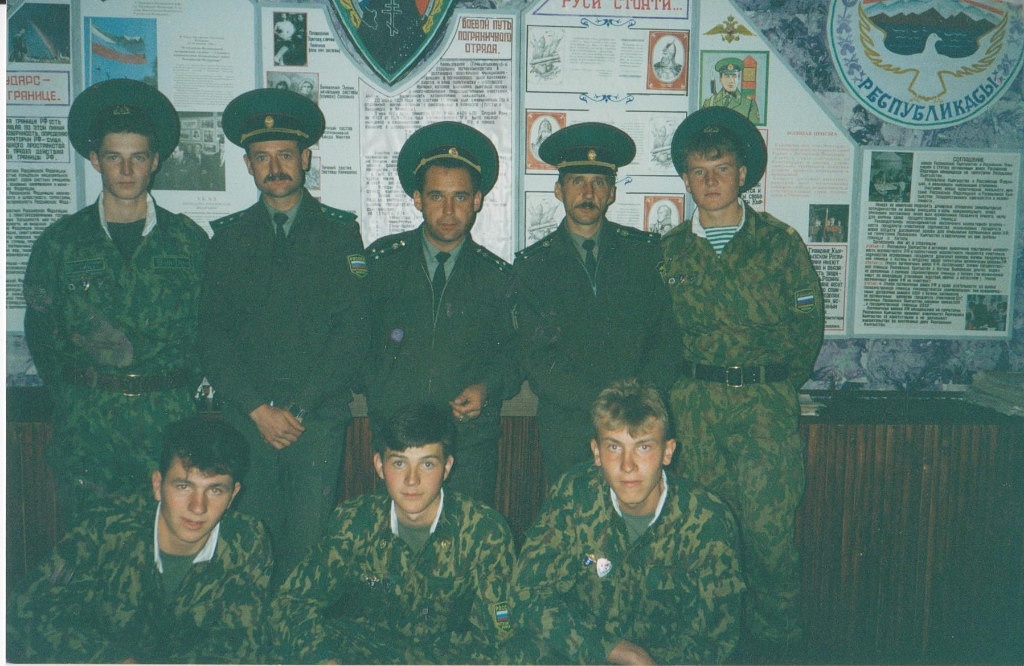 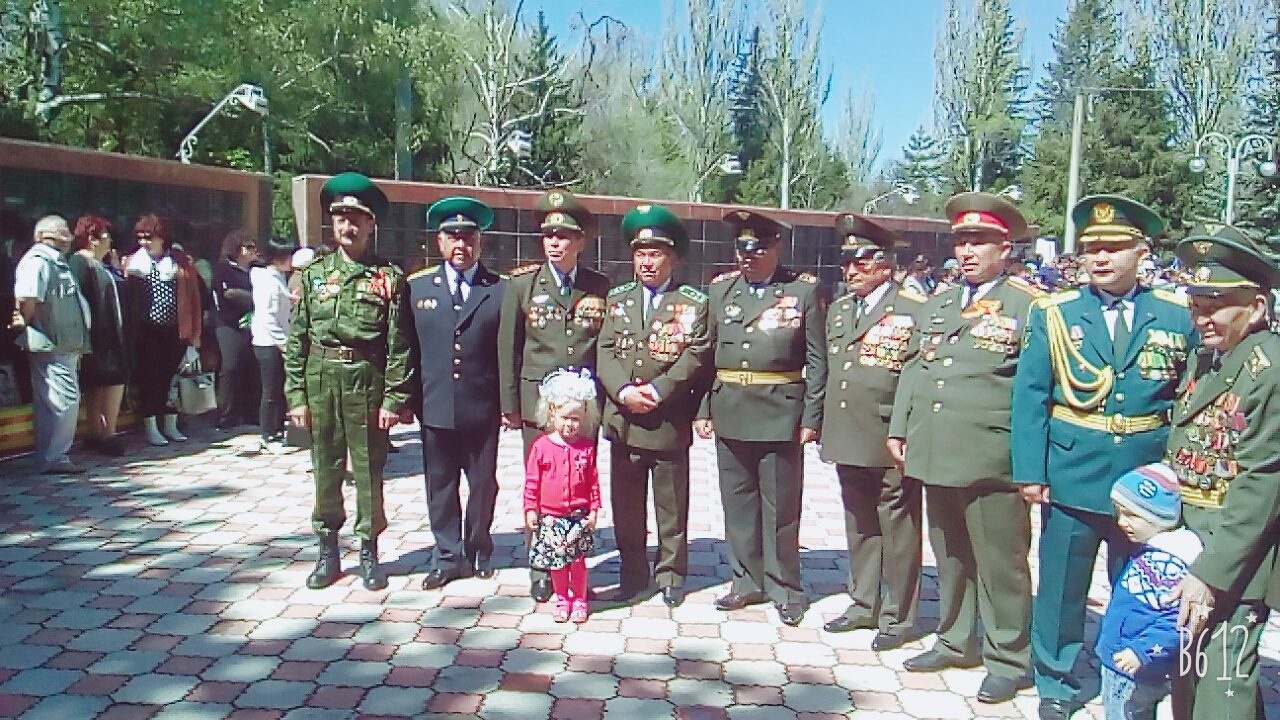 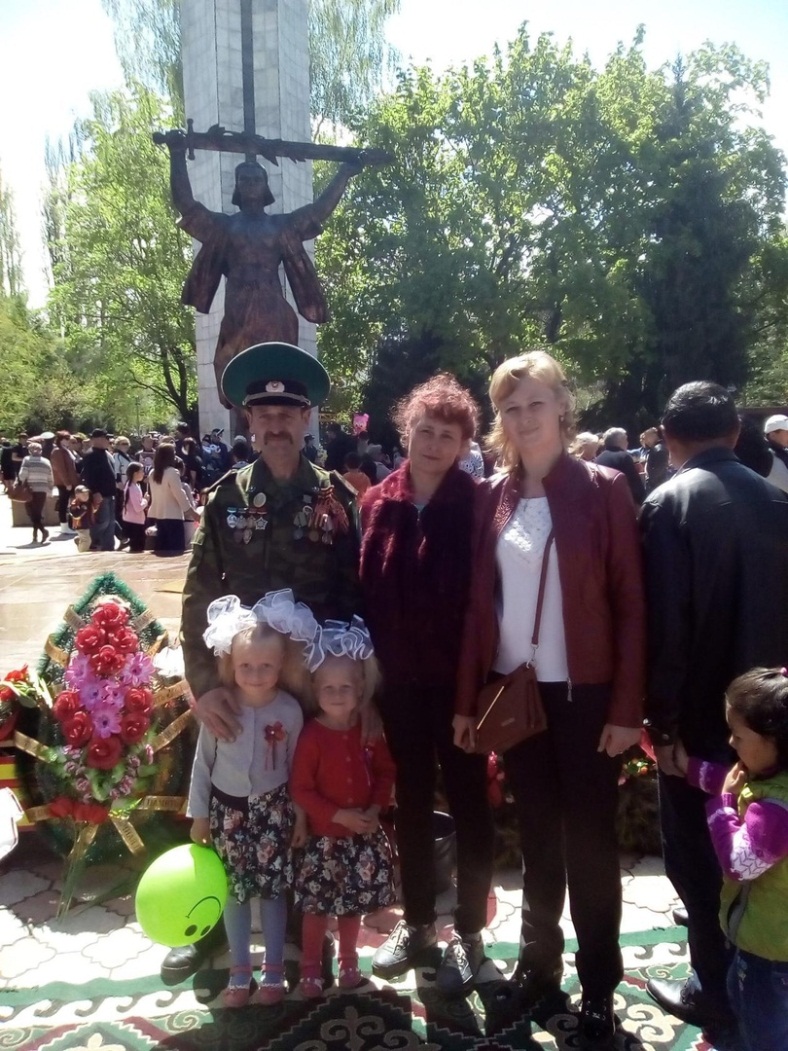 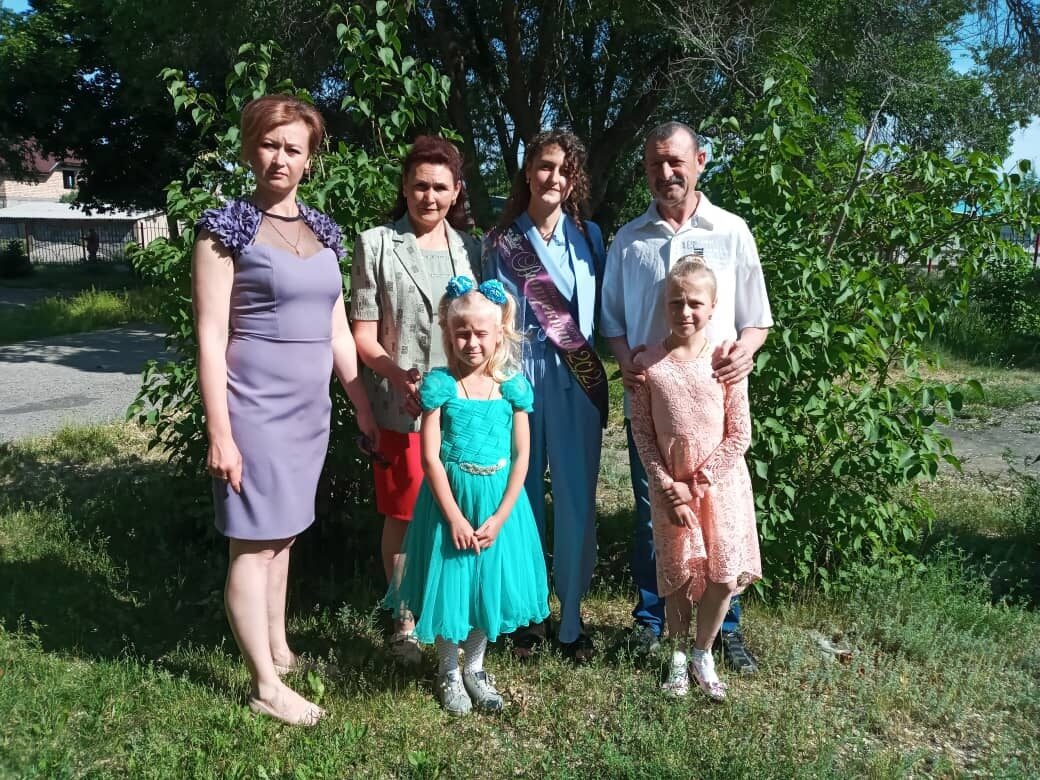 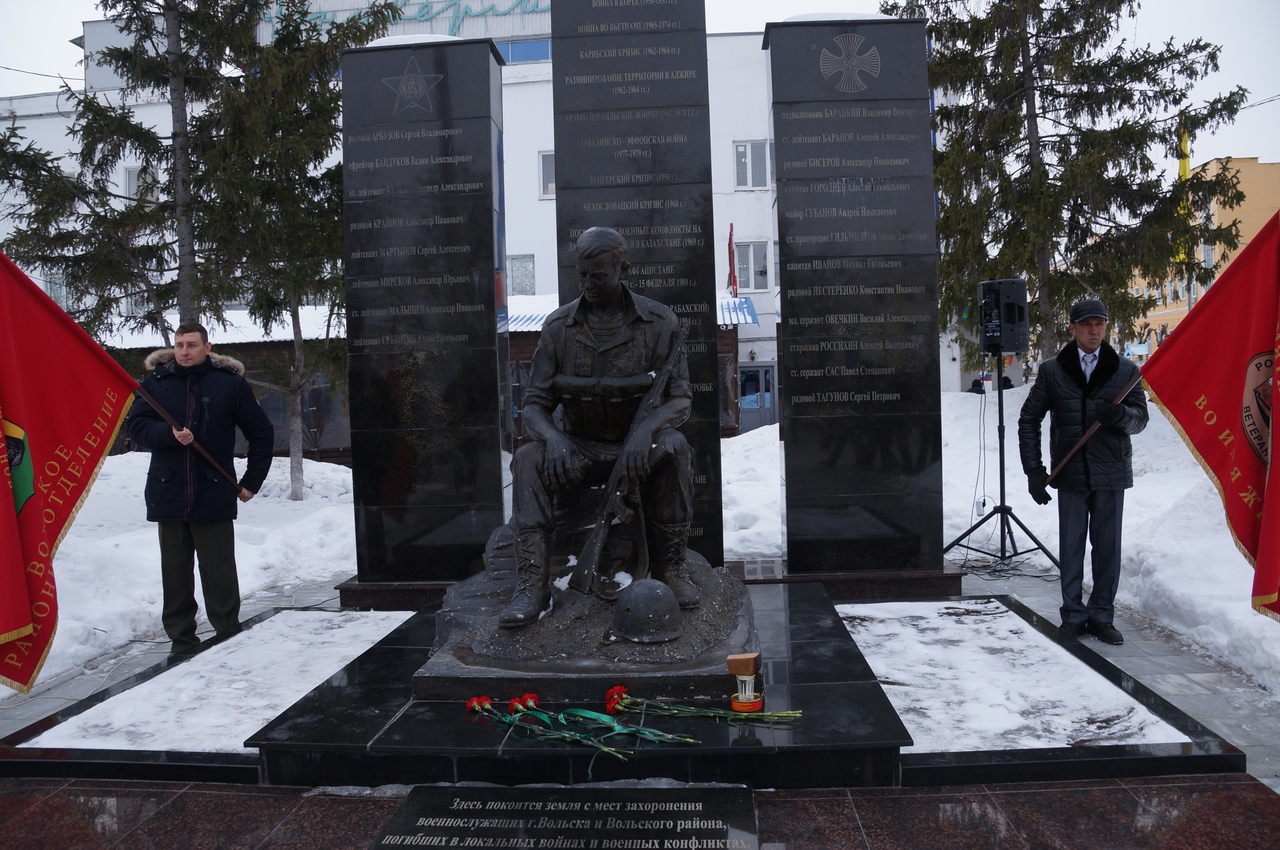 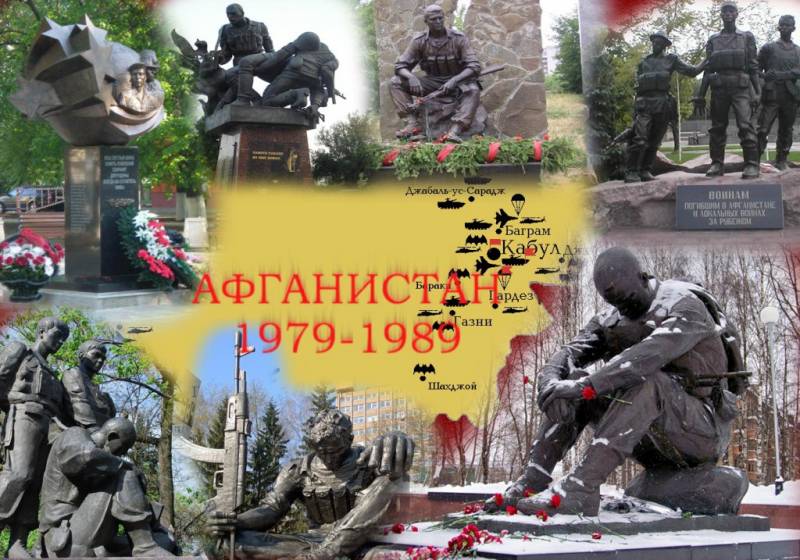 Наши земляки – участники военных действий в Афганистане
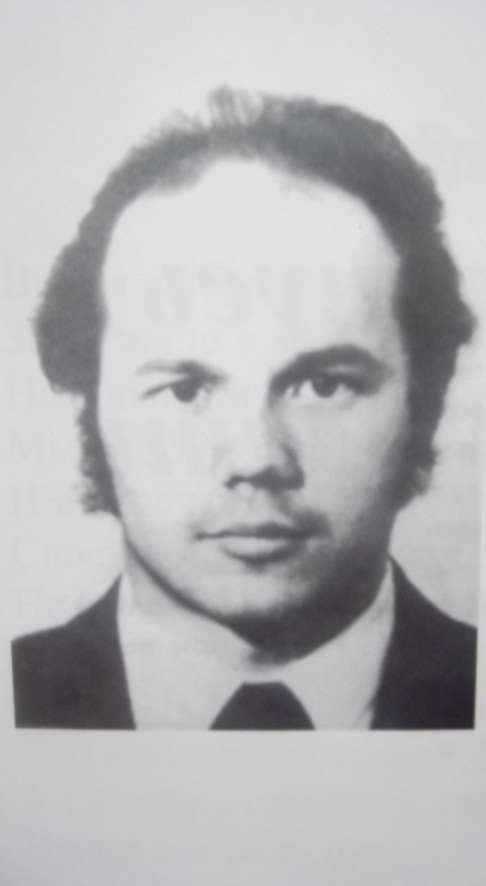 Арбузов Сергей Владимирович     Родился  13 июня 1956 г. В г. Вольске. Выпускник средней общеобразовательной   школы № 16.      Направлен в республику Афганистан 28 декабря 1987 г. водителем 657-го отделения торговли тыловой базы продовольствия.      14 апреля 1988 г. при выполнении боевого задания получил тяжелое ранение и умер от ран, до конца выполнив свой интернациональный долг.       За мужество и отвагу награжден орденом Красной Звезды (посмертно).       Похоронен на кладбище в г. Вольска
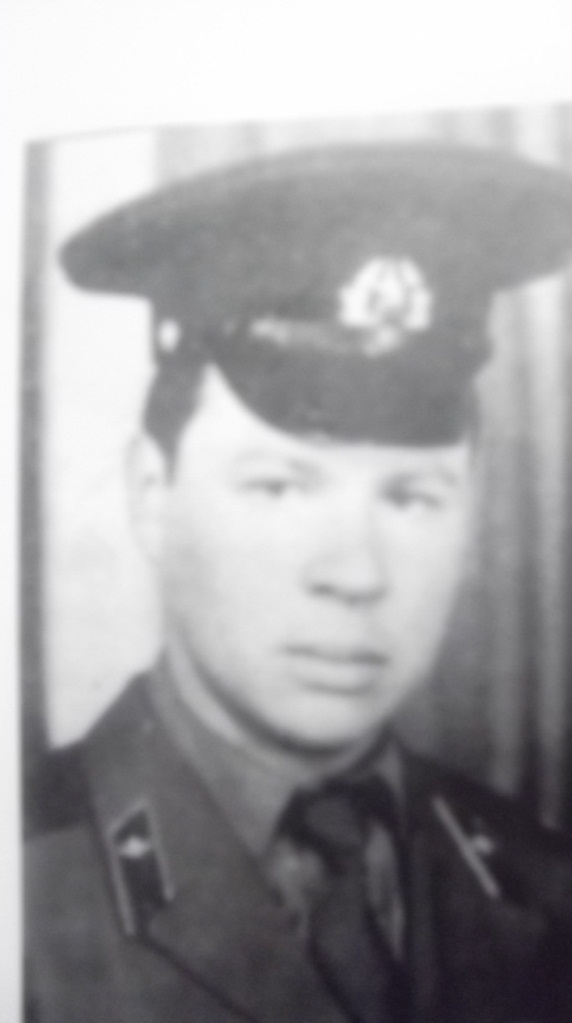 Бандуков Вадим Александрович
ефрейтор
    Родился 8 июня 1966 г. В г. Вольске.
     Окончил среднее профессиональное техническое училище №3 в г. Балаково, работал слесарем в ПО «Химволокно»
     В Вооруженные Силы ССР призван 25 октября 1984г. Балаковским городским военным комиссариатом.
     В ДРА находился с 5 апреля 1985г. в должности старшего стрелка – наводчика станкового гранатомета десантно -штурмовой группы погранвойск КГБ, войсковая часть п/п 2042.       Принимал участие в 42 боевых операциях.
     17 ноября 1986г. в числе первых десантировался и вступил в бой, обеспечив высадку главных сил десанта. В ходе боя получил смертельное ранение.
      Посмертно награжден медалями «За отличие в охране государственной границы СССР», «За боевые заслуги» и орденом Красной Звезды.
    Похоронен на городском кладбище Балакова.
Мирсков Александр ЮрьевичЛейтенант       Родился 22 октября 1962г. в г. Вольске.      Выпускник средней общеобразовательной школы №1.     В ряды СА был призван 1 сентября 1979г.     Окончил Вольское высшее военное училище тыла.      В Афганистане находился с 23 июня 1986г.     При выполнении боевого задания погиб от пулевого ранения в живот 18  марта 1987г.       За мужество и отвагу награжден орденом Красной Звезды (посмертно).     Похоронен на кладбище г. Вольска.
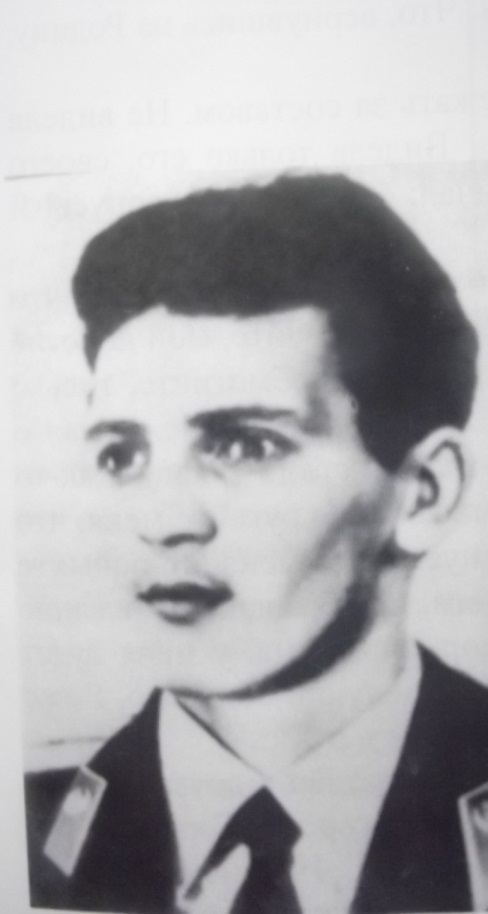 Ворожейкин Андрей ВасильевичРодился  25  февраля  1968 г.  в с. Талалихино  Вольского района.В 1985г. окончил Междуреченскую среднюю школу.                 В апреле 1986 г.призван в армию.В ноябре 1986г.был направлен на службу в Афганистан.Служил в 345-м парашютно-десантном полку командиром отделения роты материального обеспечения.Демобилизовался в 1988 году.Работал водителем на мехзаводе, затем  в Вольском ГУВД    с 1992 по 1996г.  Был в командировках  в горячих точках – дважды в Осетии в 1993г, дважды в Чечне в 1995 и 1996 гг.С 1996 руководил ДК «Цементник»В 2000г. Переехал в Энгельс.
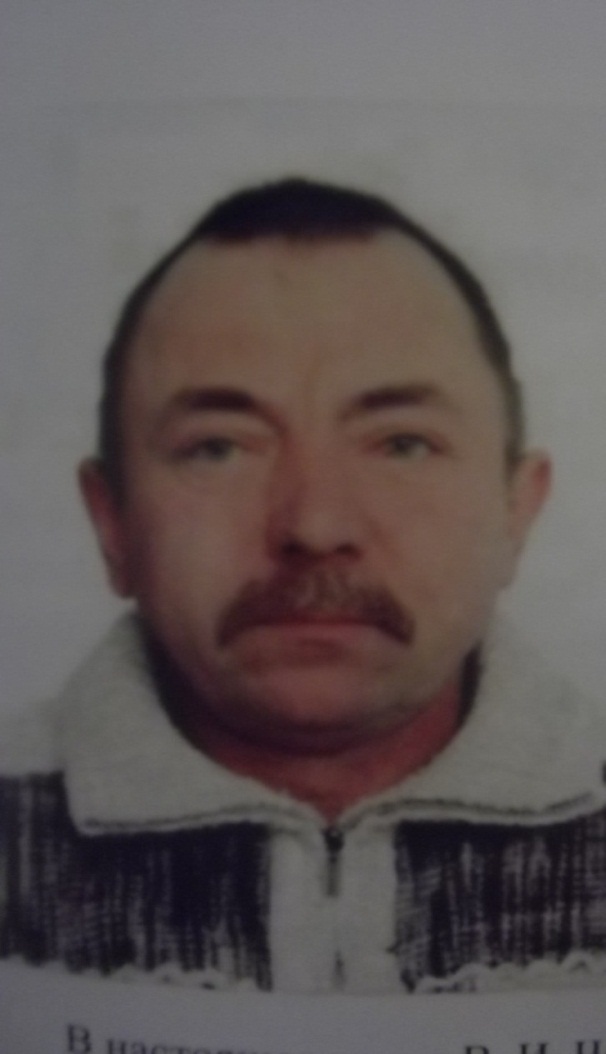 Чехонин Владимир ИвановичРодился 1 июня 1964 г. в с. Клюевка Вольского района.В школе учился с 1971 по 1979 гг. В 1979 г.поступил в СГПТУ №25  на специальность «слесарь КИПиА».                                                             После его окончания в 1982г. прошел курсы вождения.В 1983г. был призван  в СА. «Курс молодого бойца» (1 месяц) проходил в г. Грозный , затем был направлен в Афганистан, где прослужил до 1985г. в дивизии, дислоцированной в Баграме водителем бензовоза.По окончании службы вернулся в Вольск, работал на заводе «Металлист» формовщиком, затем слесарем на автозаправке.
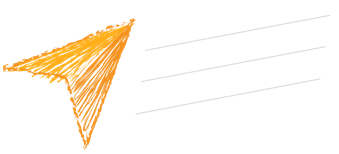 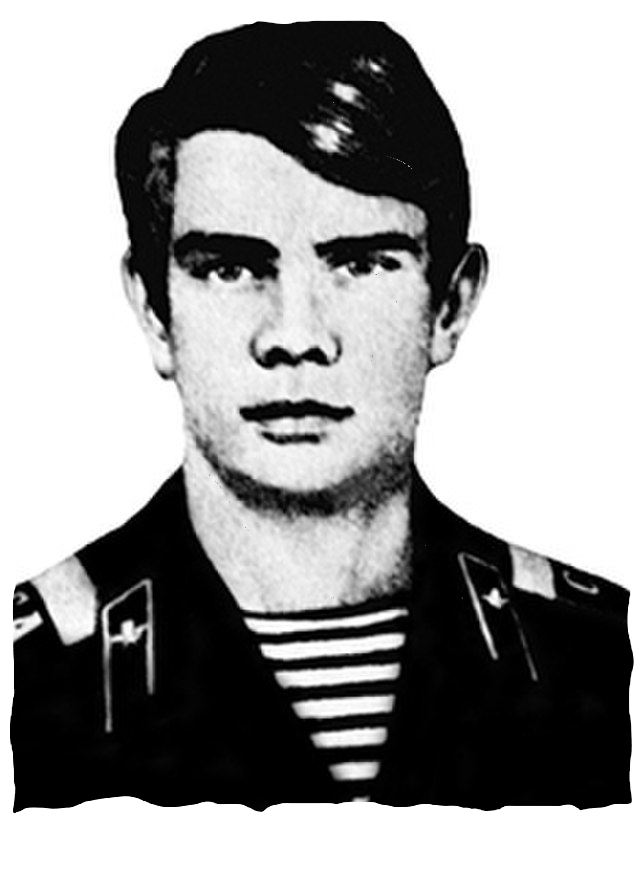 Мироненко
Александр
Григорьевич
20 октября 1959 - 29 февраля 1980
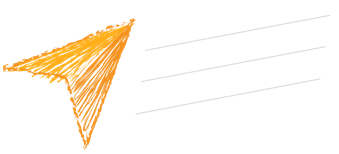 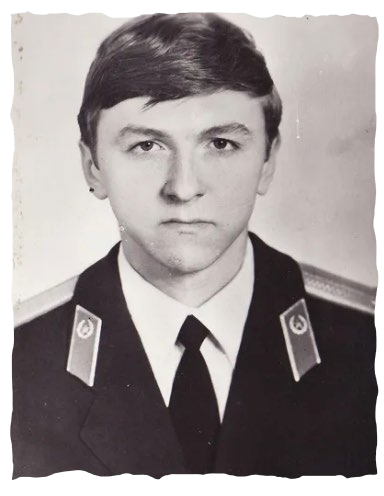 Амосов Сергей
Анатольевич
4 октября 1960 - 16 мая 1983
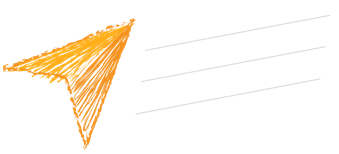 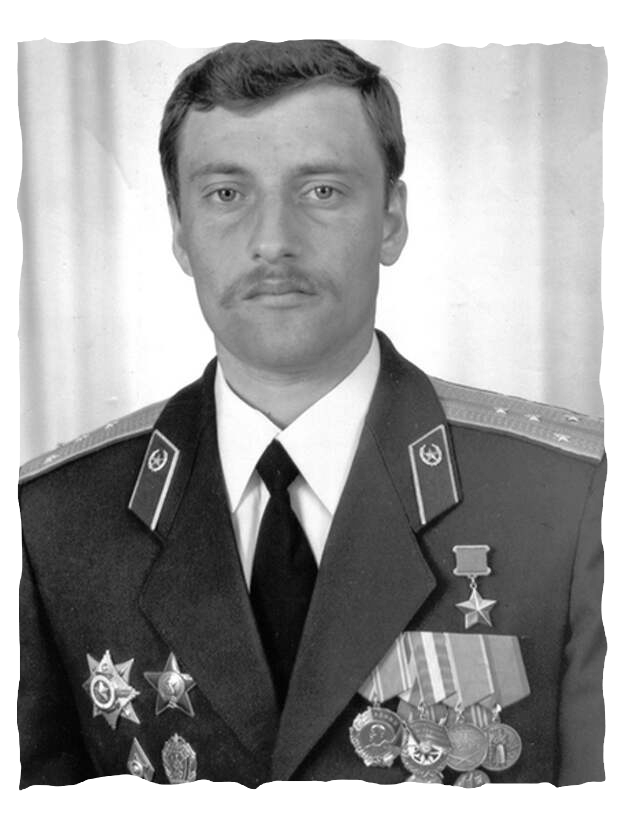 Лукашов́	Николай  Николаевич
12 октября 1959 — 17 августа 1996
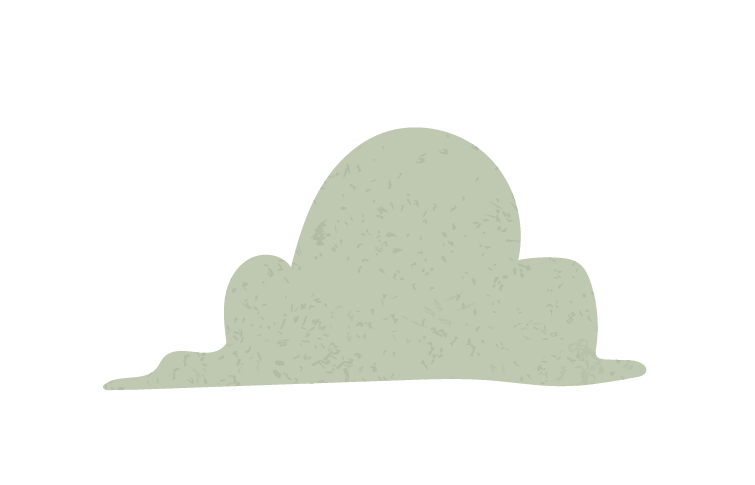 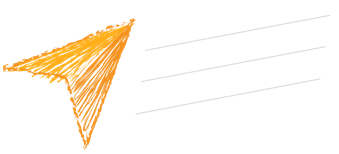 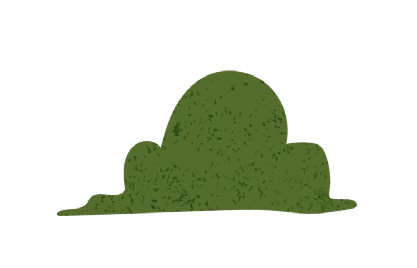 ВОЕННАЯ
ОПЕРАЦИЯ РОССИИ  В СИРИИ
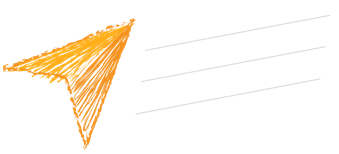 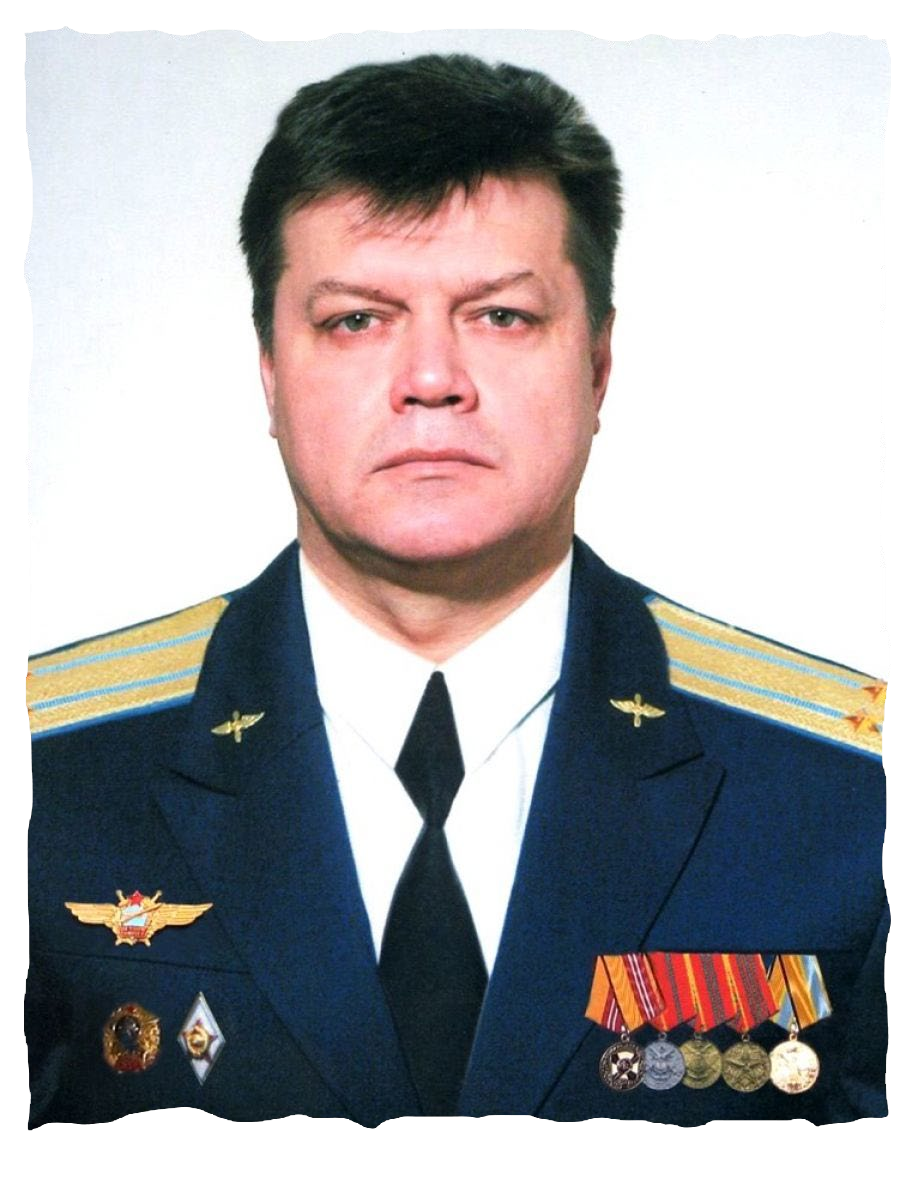 Пешков
Олег Анатольевич
3 августа 1970 - 24 ноября 2015
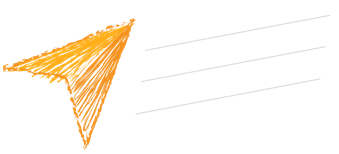 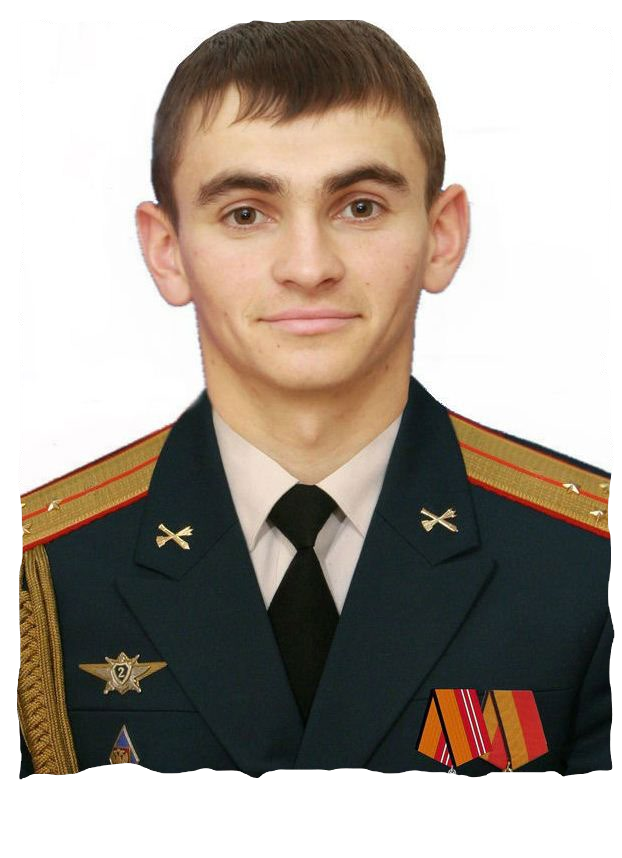 Прохоренко
Александр  Александрович
22 июня 1990 года — 17 марта 2016 года
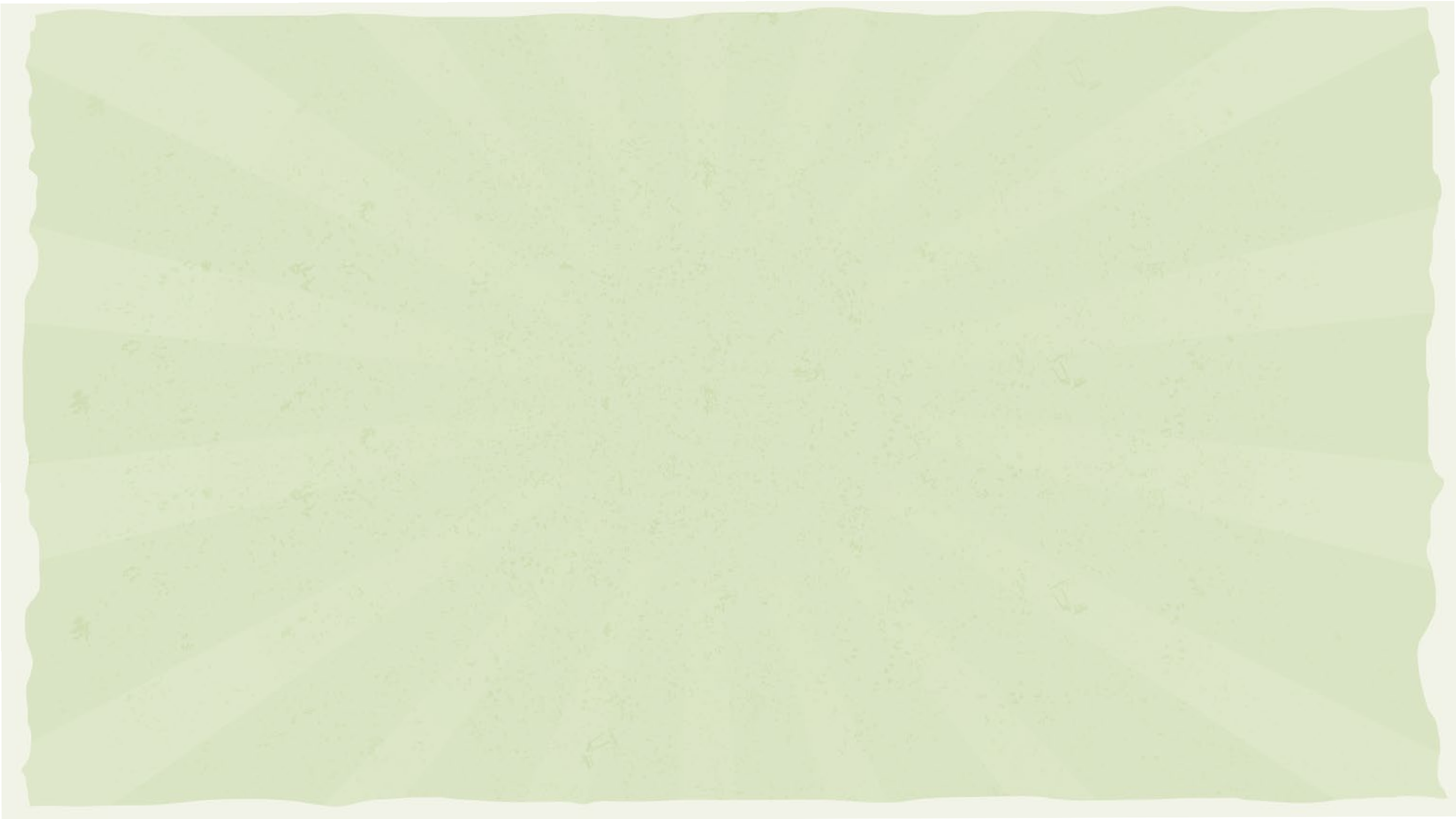 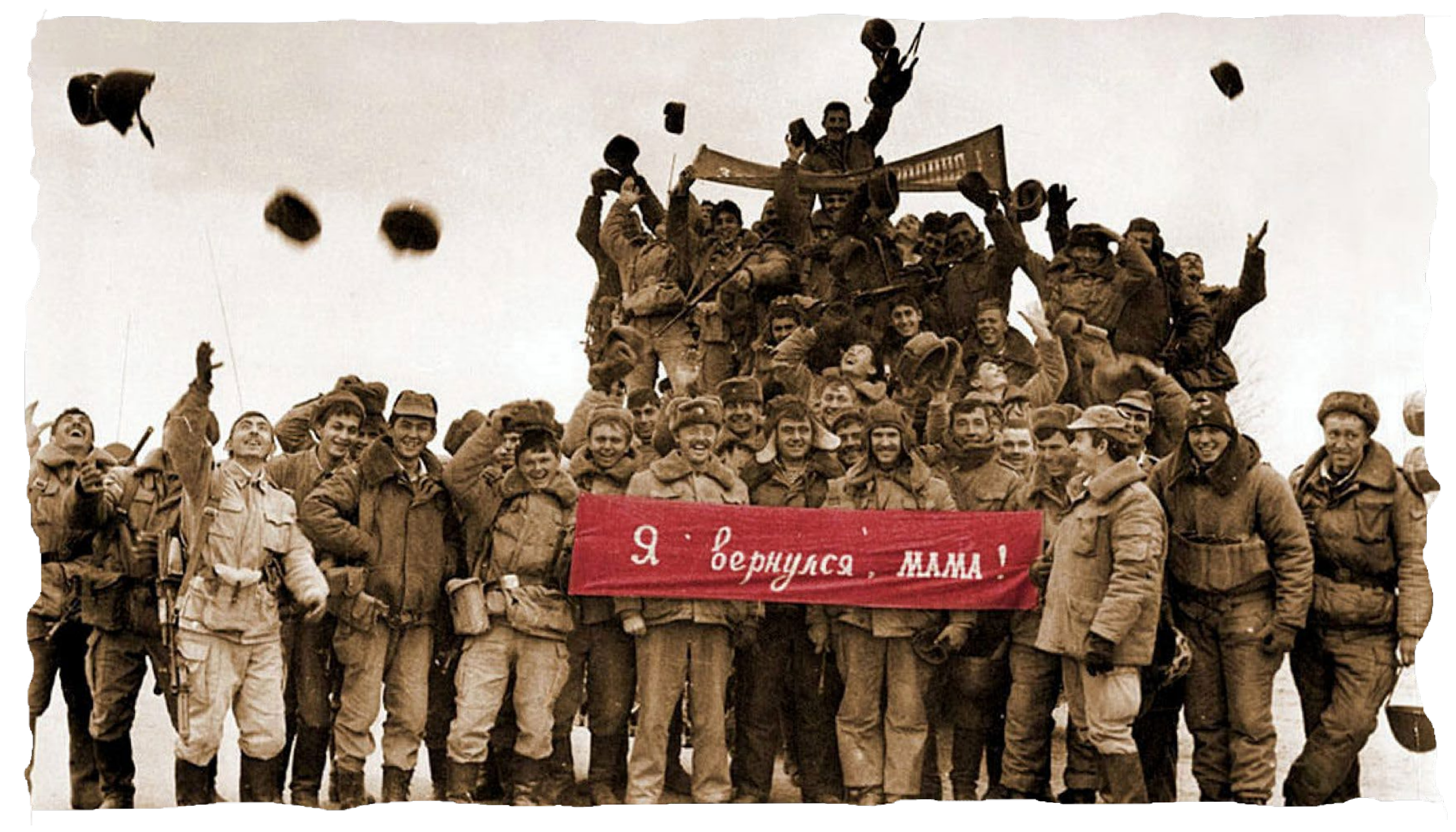 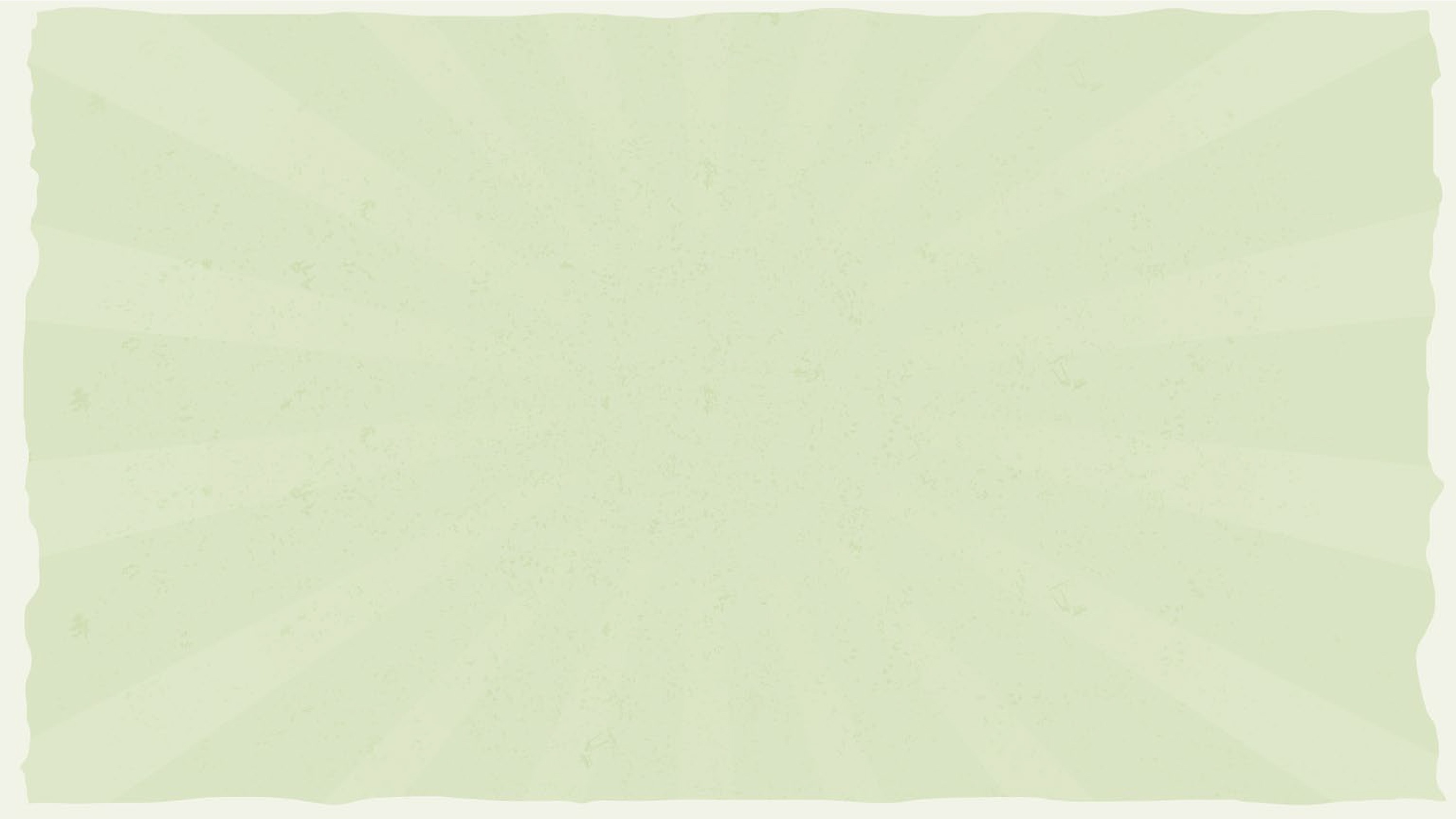 МИНУТА  МОЛЧАНИЯ
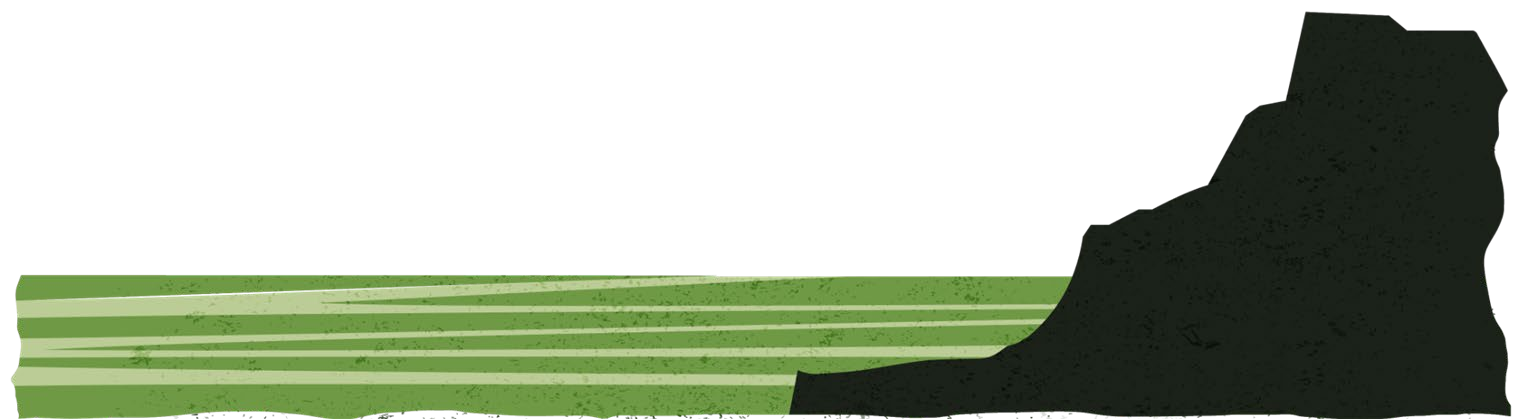 CREDITS: This presentation template was created by
Slidesgo, including icons by Flaticon, infographics &  images by Freepik
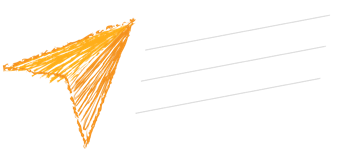 С целью сохранения памяти о погибших земляках, воинах – интернационалистах и привлечения внимания подрастающего поколения к сохранению памяти о россиянах, исполнявших служебный долг за пределами Отечества с 2011 г. в России стали проводить акцию «Красный тюльпан». Красный тюльпан выбран символом этого Дня в противовес «чёрным тюльпанам» – так называли самолёты, в которых отправляли тела погибших советских солдат на Родину. Волонтеры Победы на территории образовательных организаций и с привлечением обучающихся организуют в период 09 февраля-15 февраля 2023 г. изготовление атрибута акции – красного тюльпана.
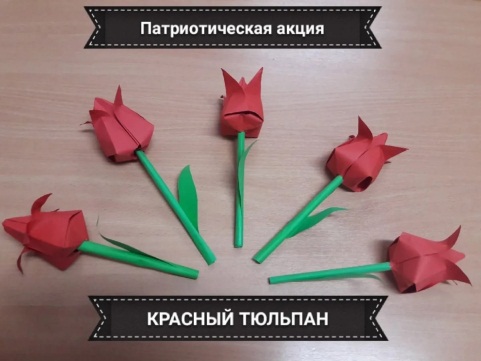 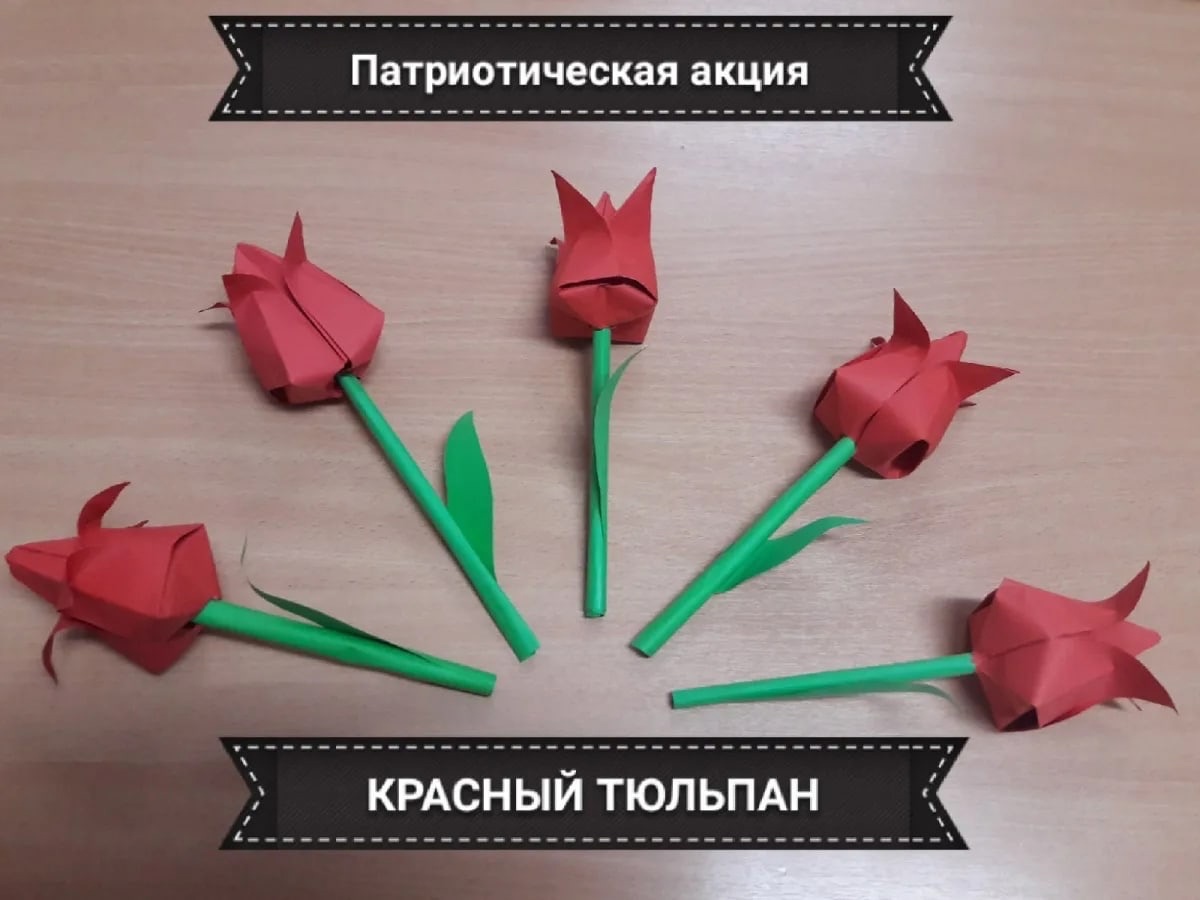 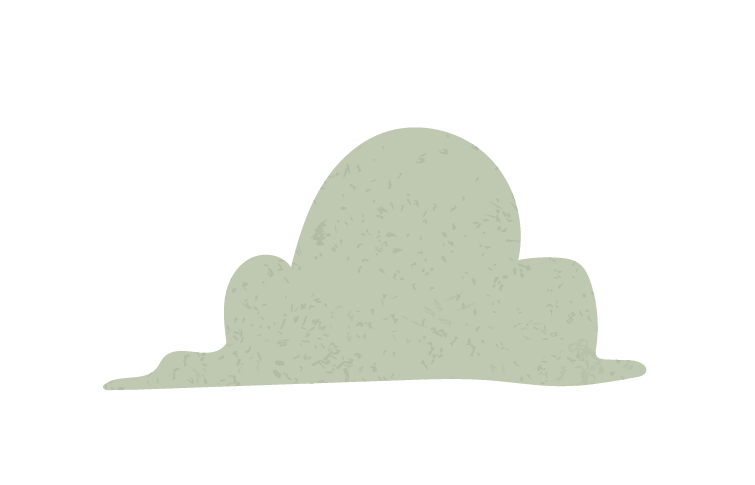 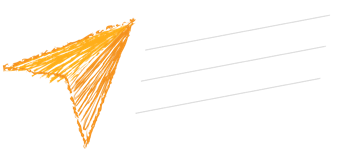 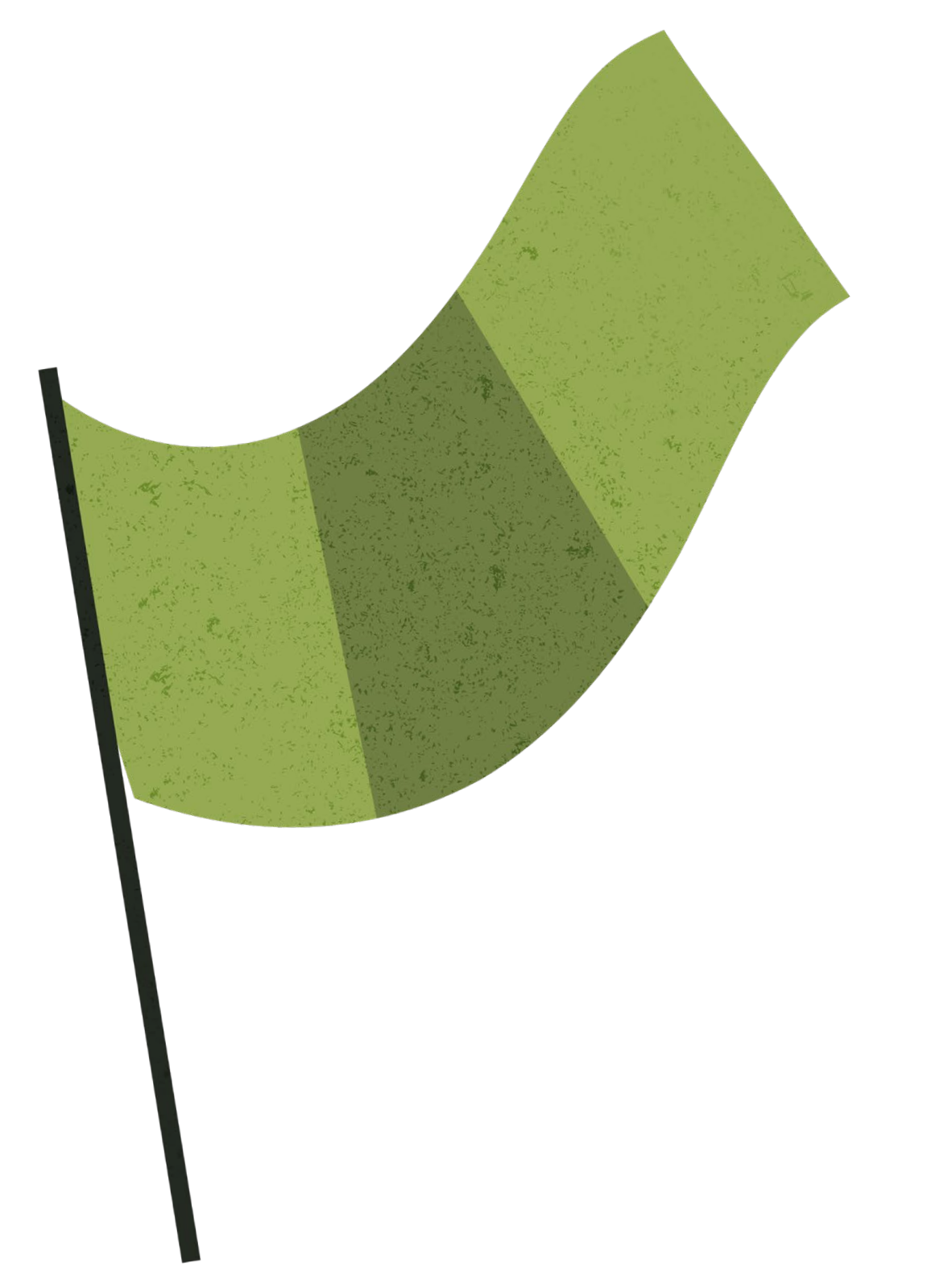 15 ФЕВРАЛЯ
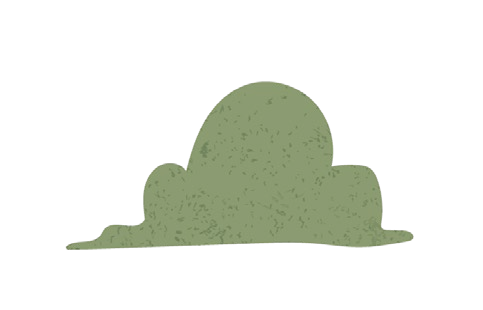 День памяти о россиянах,  исполнявших служебный  долг за пределами  Отечества
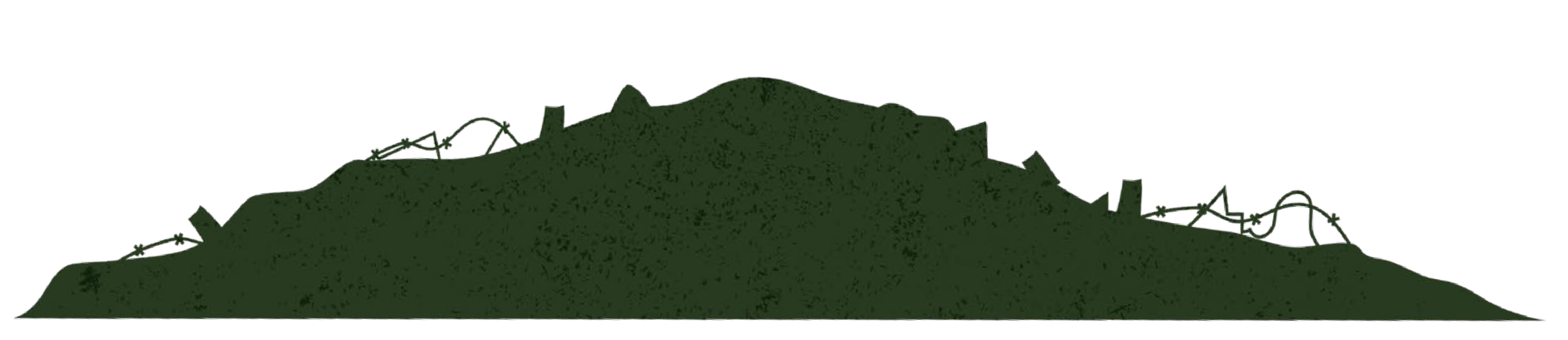 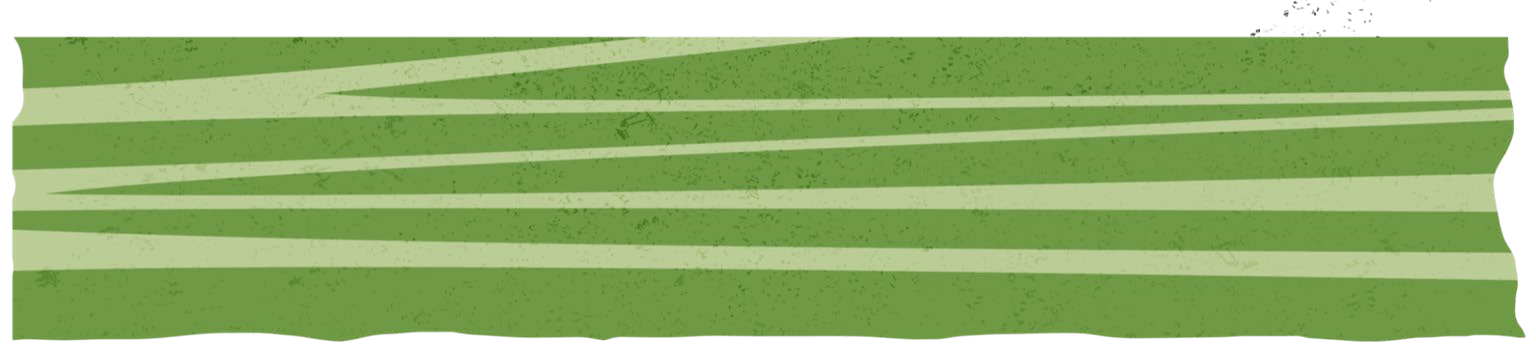